归去来兮辞
                     陶渊明
执教者：冼戈
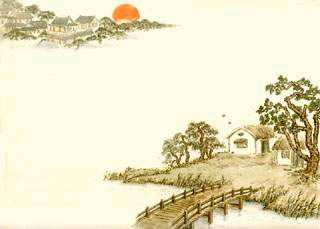 作者简介
陶潜（365-427）一名渊明，字元亮，别号五柳先生，东晋浔阳（现江西省九江市）人，我国晋代著名诗人。他出生于没落的地主家庭，少年时曾怀有“大志济于苍生”的志向。
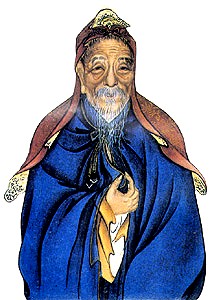 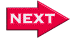 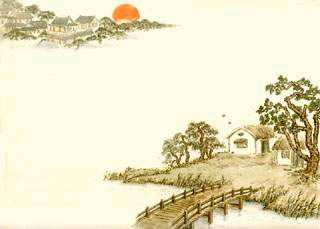 作者简介
29岁开始入仕，从此的13个年头，时官时隐，历任江州祭酒、建威参军、建威将军、彭泽县令之类的小官。在彭泽县令任上仅82天，就辞官回家，躬耕陇亩，从此不再出仕。
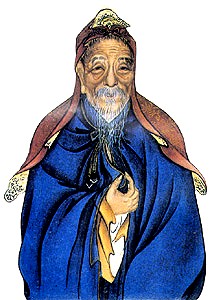 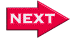 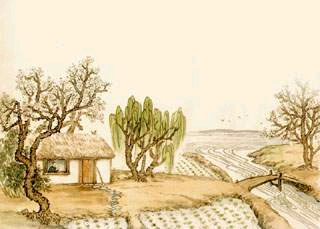 作者简介
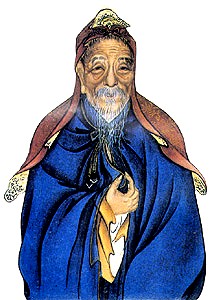 他长于诗文辞赋。他的作品有两类题材：一类是描绘田园美景，寄托他洁身自好的高洁志趣；另一类寄寓抱负，多悲愤慷慨之音。散文以《桃花源记》最有名，辞赋《归去来兮辞》著称文史。
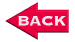 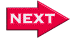 题 解
回去吧
归 去 来 兮 辞
回去
语气助词
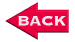 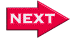 辞
是战国后期诗人屈原在楚地民歌的基础上创造出来的一种新诗体，也称楚辞。它有如下的体裁特点：
        1 、四句一节，每节表达一个完整的意思，读后稍作停顿。
        2 、六字句为主，都按三拍读。例如：  路/漫漫（其）/修远（兮），吾将/上下（而）/求索。
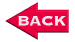 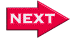 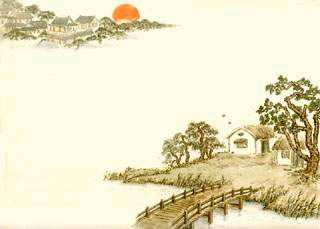 自责之辞
辞官归田
安慰之辞
（第1节）
归途（归心似箭）
归去来兮辞
抵家（欣喜若狂）
居家
室内
园中
田园生活
心志
（第2，3节）
交往
出游
出游
所见
乐天安命
所感
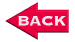 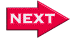 （第4节）
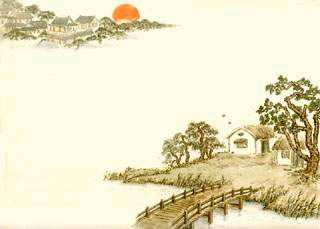 行文线索
一、叙事线索
归途
抵家
室内
园中
二、感情线索
潇洒旷达
闲适怡得
怡然自乐
自责自慰
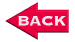 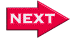 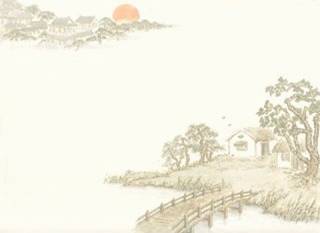 第一自然段
归去来兮！田园      将  芜
回家去吧！         田园        快要   荒芜了
胡     不  归？
为什么    不回去呢？
既   自    以   心  为   形        役，    奚
既然自己   让   心志   为   形体  所  役 使，为什么
惆怅       而        独         悲？
悲愁失意           而        独自        悲伤？
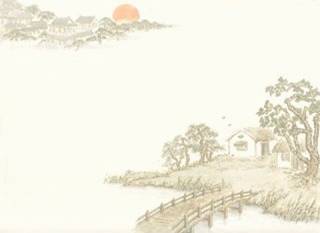 第一层（1、2、3句）
自责之词
诗人想到“田园将芜”，但“心为形役”，不能自主，这是何等可悲啊！表明诗人已有归意。
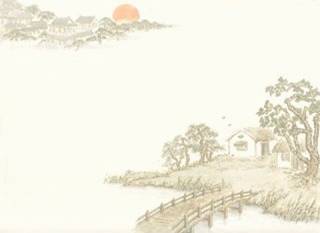 悟           已往       之          不         谏，
我觉悟到  过去做错了的事情已经 不能      改正，
知    来者之  可      追。实          迷途其
知道  未来的事   还可以    挽救。实际上    我   入迷途
未     远，     觉         今         是       而
还      不算远，已觉悟到     回家是          正确            而
昨           非。
做官     是    错误。
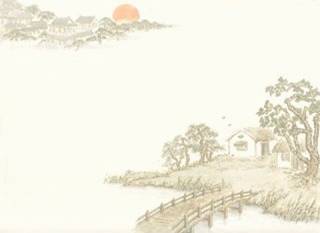 第二层（4、5句）
自恕自慰之词
诗人对过去做官的否定和对现在辞官的肯定，好比是入了迷途还不算远，因而深感欣慰。
表现了一种如释重负的感觉。
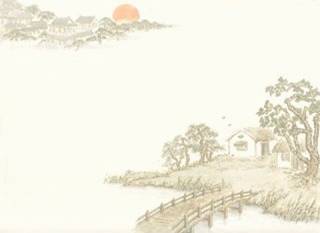 第一部分：
        表示辞官归田的决心。点明主旨，表达了诗人鄙弃官场、向往田园生活的感情。
自责之词
田园将芜，心为形役
辞官归田
自恕自慰之词
来者可追,迷途未远
主旨：
今是而昨非
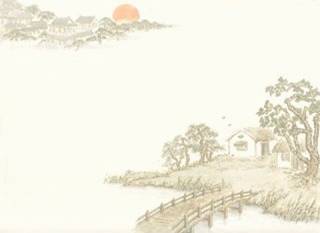 第二部分
第二自然段
舟      遥遥  以       轻           飏，
回家的   船       在水面上       轻轻地       飘荡着前进 ，
风      飘   飘            而          吹         衣。
微   风       徐    徐   地                      吹拂着      衣裳。
问 征夫    以前路,  恨 晨 光  之熹微。
向 行人 打听 前面的路，只   恨  晨 光 朦 胧   天不亮。
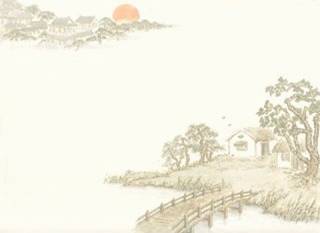 第一小节（1、2句）
归途（归心似箭）
舟轻飏，风吹衣，表明他辞官归田的欢快心情，冲出樊笼后前所未有的欢快！
“恨晨光之熹微”表达了他归途中的迫切的心情。
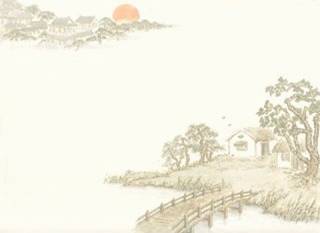 乃  瞻     衡宇，       载    欣 载      奔。
终于看到自己家简陋的房子，   心中欣喜， 奔跑过去。
僮仆 欢    迎，稚子     候           门。
家僮欢快地   迎接，幼儿们    守侯    在  门庭。
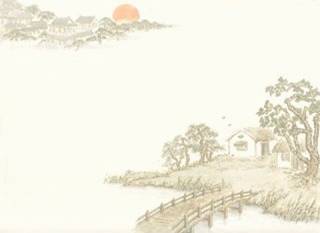 第二小节（3、4句）
抵家（欣喜若狂）
“乃瞻衡宇，载欣载奔”狂喜飞奔的样子，这和在官场时的“惆怅而独悲”的心情形成鲜明的对比。
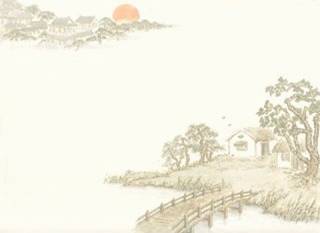 三径         就   荒，      松菊      犹   存。
院里的小路   近于 荒芜了， 松 菊    还长在那里。
携      幼     入室，有酒           盈樽。
携着幼儿们 进了屋内， 美酒          已经满杯。
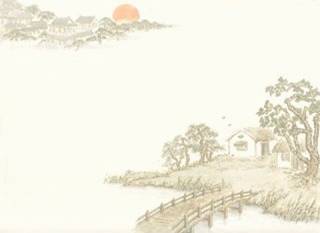 第三小节（5、6句）
家中[家中之乐（亲切）]
意象：松、菊、幼、室、酒、樽
分析“三径就荒，松菊犹存”
       诗人一向是“以松明志、以菊寄傲”的，松菊犹存更让他激动而神往，质本洁来还洁去，菊前松下才是他灵魂的栖所。诗人托物言志，借松菊的意象寄寓自己的隐逸情趣，表现了他的清高人品。
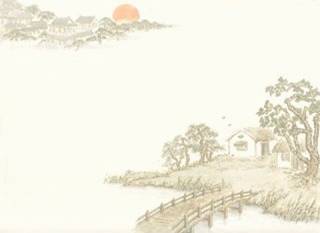 第一层：（一，二、三小节）
写归途和初抵家时的情况。
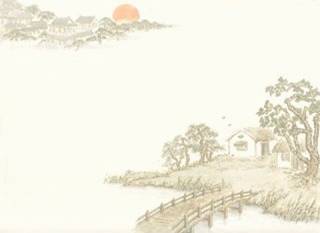 引      壶       觞        以     自    酌，
我端起    酒壶        酒杯                    自斟自饮，
眄         庭            柯    以      怡      颜。
斜望着       庭院中的 树木             使我很开颜。
倚     南窗   以     寄          傲，       审
倚靠着  南窗        寄托傲然自得的心情，自知住在
容      膝             之     易     安。
仅能容膝的小屋里          容易使我心安。
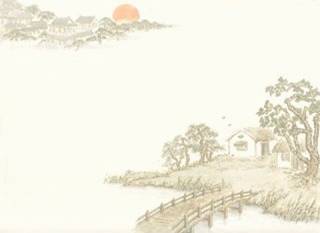 第一小节（7、8句）
饮酒自遣（室中之乐）
7句：引壶觞以自酌，眄庭柯以怡颜。
开怀畅饮，欣喜异常
8句：倚南窗以寄傲，审容膝之易安。
精神的富有和物质的拮据，以及前者对后者的压倒优势。
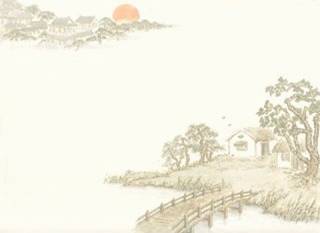 园     日   涉 以 成趣，门虽设 而 常关。
在园中 每天  走走 兴味无穷，屋子虽然有门却常常紧关。
策   扶老以   流憩， 时 矫首而 暇观。
拄着 拐杖 到处 走走歇歇，时时抬头  向远处望望。
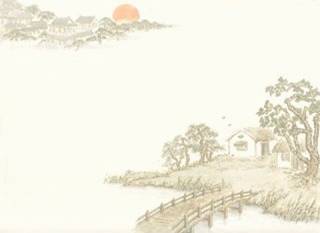 云    无心以   出   岫,   鸟倦飞而 知   还。
云气自然而然地从 山里冒出，    鸟飞累了也   知道回还。
景   翳翳 以将       入，      抚   孤松 而
阳光黯淡，太阳快落下去了，我   手抚着   孤   松
盘                桓。
徘徊流连，  不忍离去。
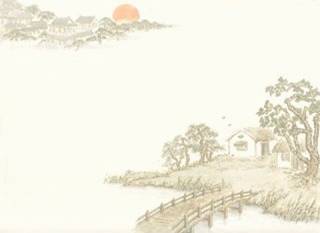 第二小节（9、10、11、12句）
涉园观景，徘徊留恋。（园中之乐）
“趣、憩、盘桓”等表达了闲适恬淡，怡然自得的情趣。
字里行间洋溢着安逸、闲适、宁静的情趣，反衬了对官场生活的厌恶。
分析“云无心以出岫，鸟倦飞而知还”的景物特点和反映了诗人的何种心情？
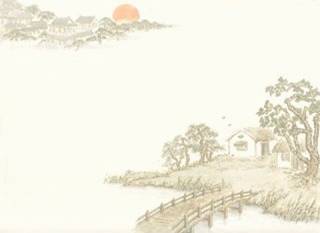 田园生活之一
归途（归心似箭）
抵家（欣喜若狂）
居家
家中（家中之乐）
室内（室中之乐）
涉园（园中之乐）
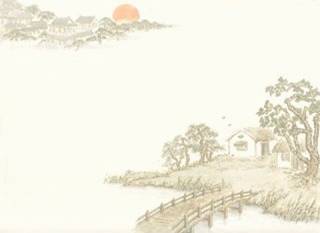 课堂知识要点小结
（一）词类活用
1：名词作状语
园日涉以成趣（日，每天）
时矫首而遐观（时，时时）
2：名词作动词
策扶老以流憩
（策，拄着）
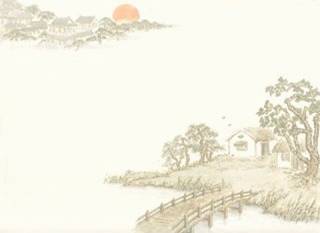 3：形容词作名词
携幼入室，有酒盈樽
倚南窗以寄傲
（幼，幼儿）
（傲，自足自得的心情）
4：动词作名词
审容膝之易安
（容膝，只能容下双膝的小屋）
5：使动用法
眄庭柯以怡颜
（怡，使------现出愉快的神色）
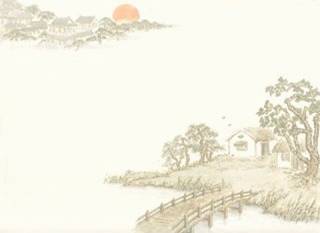 （二）虚词
悟已往之不谏（结构助词，取消句子独立性）
知来者之可追（结构助词，取消句子独立性）
恨晨光之熹微（结构助词，取消句子独立性）
之
觉今是而昨非（连词，表并列）
门虽设而常关（连词，表转折）
时矫首而遐观（连词，表修饰）
鸟倦飞而知还（连词，表承接）
而
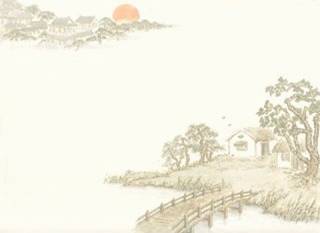 课堂练习
1：下列句中划线的词解释有误的一项（         ）
A既自以心为形役（役使）
B知来者之可追（追赶）
C眄庭柯以怡颜（使---现出愉快）
D悟已往之不谏（劝止、谏正）
B
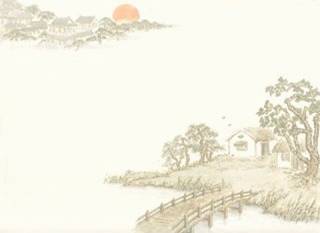 2：下列划线词不是词类活用的一项是（          ）
A云无心以出岫，鸟倦飞而知还
B园日涉以成趣，门虽设而常关
C引壶觞以自酌，眄庭柯以怡颜
D携幼入室，有酒盈樽
A
作业
把课文三四段的字词句式自己总结下来，明天检查。
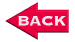 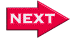 再   见